proteins
Proteins were first described by Dutch Chemist G . J. Mulder and the term was coined by Swedish Chemist Jons Jacob Berzelius.
The term protein is derived from the Greek word “proteios” which means first rank.
The first protein to be sequenced was insuline, by Frederick Sanger, in 1949.
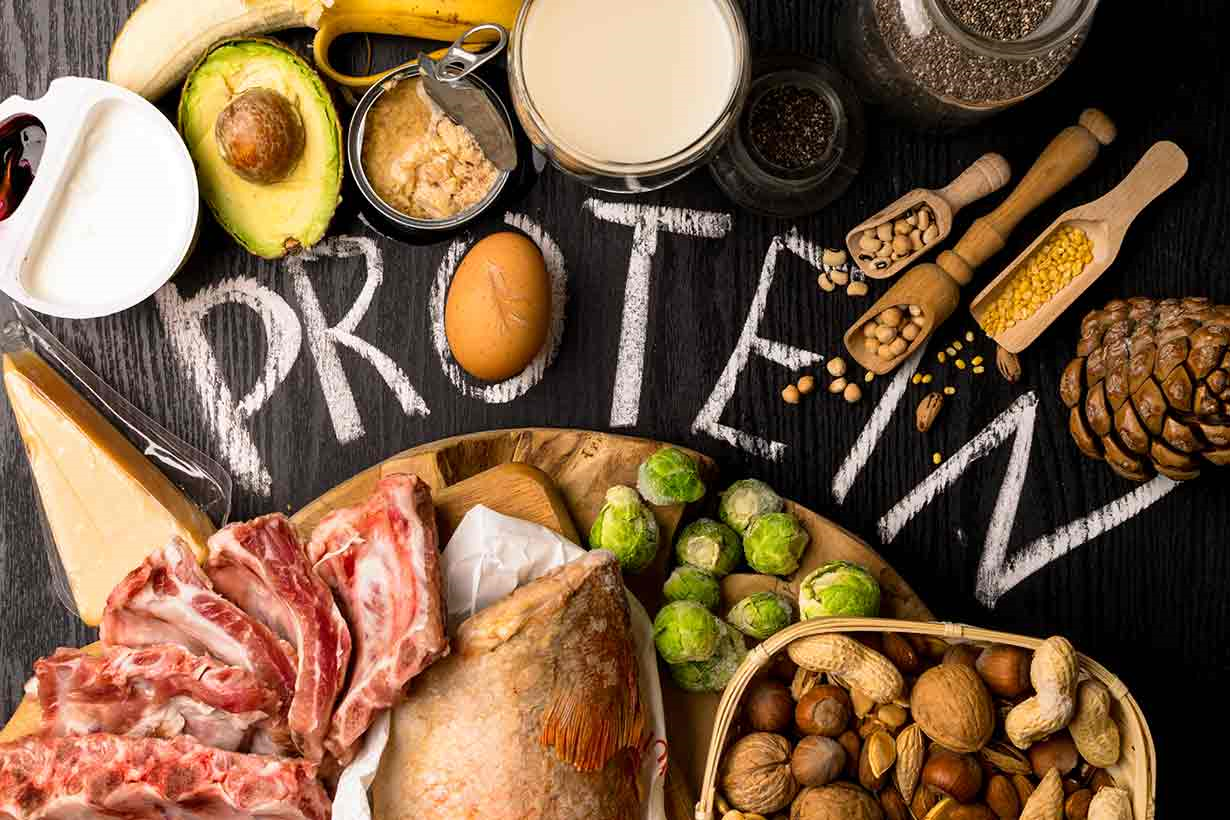 proteins
The molecules which yields amino acids upon hydrolysis are called proteins.
Proteins are natural polymer of amino acids.
The number of amino acids in a protein molecule may range from two to several thousands.
Protein is an  essential nutrient. There is no life without protein. protein is contained in every part of your body, skin, muscles, hair, blood, body organs, eyes, even nails, and bones.
Elemental composition of proteins
Proteins are predominantly constituted by five major elements in the following proportion:
Carbon 50-55%
Hydrogen 6-7.3%
Oxygen 19-24%
Nitrogen 13-19%
Sulfur 0-4%
Also contain other elements as  P, Fe, Cu , I ,Mg , Mn, Zn etc.
Amino acids
Amino acids are a group of organic compounds containing two functional group 
Amino (-NH2)-Basic 
Carboxyl (-COOH)-Acidic
Amino acids are the building blocks of proteins.
There are 300 amino acids that occur in nature.  Among these only 22 are known as standard amino acids that commonly occur in proteins.
The amino acids differ in the nature of R-group attached to carbon atom. The nature of R-group determines the nature of proteins.
Amino acids join together to form short polymer chains called peptides or longer chains called either polypeptides or proteins.
These polymers are linear and un-branched, with each amino acid within the chain attached to two  neighboring amino acids.
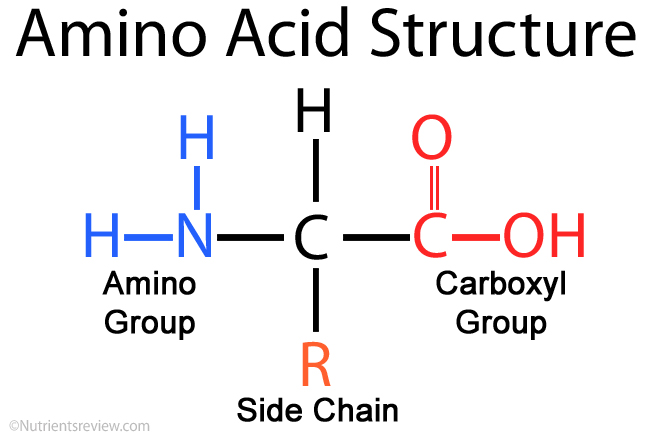 Types of amino acids
Essential Amino Acids:
The amino acids that are to be supplied through diet are called as essential amino acids.
They cannot be produced by the body.
These are valine, isoleucine, leucine, lysin, threonine and tryptophan.
Non-essential Amino Acids:

The amino acids that can be synthesized by the body are called non-essential amino acids.
These are: glycine, alanine, serine, cysteine, aspartic acid, glutamic acid, and proline.
Classification of protein
Classification by Structure
Classification by Shape and Solubility
Classification by Composition
Classification of Biological Function
Nutritional Basis
CLASSIFICATION BY SYTUCTURE
Primary Structure:

The primary structure of proteins is defined as a linear sequence of amino acids joined together by peptide bonds.
Peptide bonds and disulfide bonds are responsible for maintaining the primary structure.
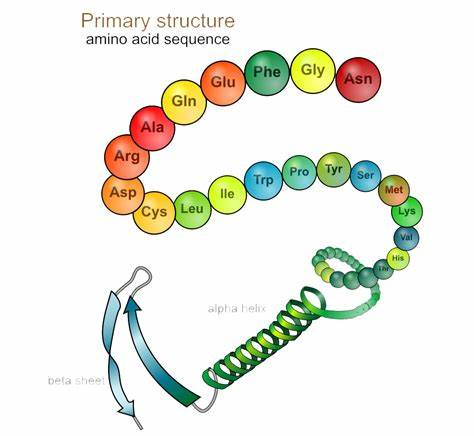 Secondary Structure:

Peptide chains may acquire spiral shape or may  be present  in a zig zag manner.
This coiling of peptide chains is called the secondary structure of proteins.
It is due to hydrogen bonding.
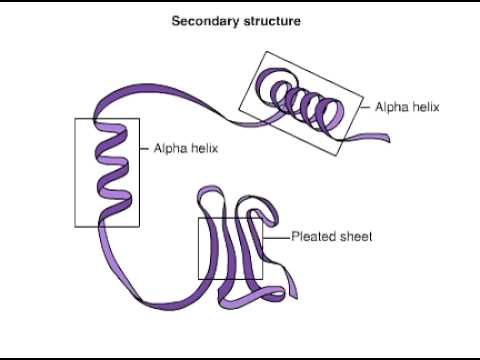 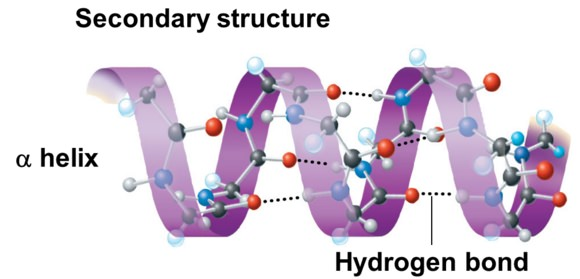 Tertiary Structure:

The tertiary structure is defined as the three- dimensional arrangement of all atoms of a proteins.
Twisting or folding of polypeptide chains represents tertiary structure of proteins.
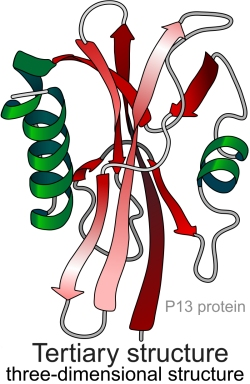 Quaternary Structure:

Quaternary means four.
It is the arrangement of multiple folded protein or coiling protein molecules in a multi-subunit complex.
Bonding interaction including Hydrogen bonding ,salt bridges and disulfide bonds the various chains into a particular geometry.
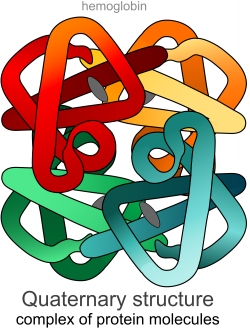 Classification by shape & solubility
Fibrous Proteins:

These proteins have a rod like structure.
They are not soluble in water.
These are made up of polypeptide chain that are parallel to the axis and are held together.
They can be stretched & contracted like thread.
Examples: Collagen, Keratin, Fibrinogen, and Muscle proteins.
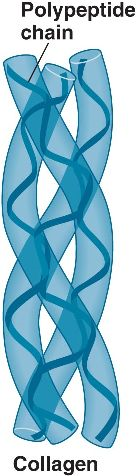 Globular Proteins:

These proteins more or less spherical in nature.
Due to their distribution of Amino acids they are very soluble in aqueous solution.
Examples are:
Myoglobin
Albumin
Globulin
Haemoglobin ,all of the enzymes and protein hormones
globular PROTEINS
Classification by composition
Simple Proteins:
Are those which on hydrolysis yield only amino acids and no other major organic or inorganic hydrolysis product.
They usually contain about 50% carbon, 7% hydrogen, 23% oxygen, 16% nitrogen, and 0-3% Sulphur.
Examples are: 
Egg
Serum
Grains
Simple proteins
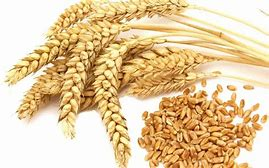 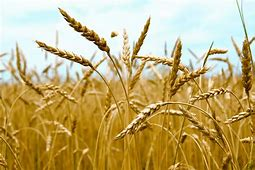 Conjugated proteins:
Are those proteins which on hydrolysis yield not only amino acids but also organic or inorganic components.
The non-amino acid part f a conjugated protein is called prosthetic group. 
Examples of conjugated proteins are:
Nucleoproteins 
Mucoproteins
Glycoproteins
phosphoproteins
Derived proteins:
These proteins are derived by partial to complete hydrolysis from the simple or conjugated proteins by the action of acids, alkalies , or enzymes.
Examples are:
Proteases
Peptones
Peptides
Classification by biological functions
Transport proteins:
Are those proteins which help in the transportation of life sustaining chemicals ,vital gases and nutrients.
Carry essential substances throughout the body.
Example:  Haemoglobin is a globular protein present in RBC of blood can binds with oxygen.
Blood plasma contains lipoproteins which carries lipids from the liver to other organs.
Transport proteins
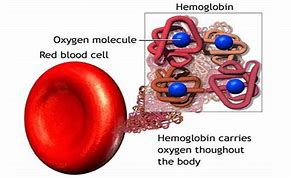 Storage proteins:
Are those stored inside the cells or tissue as reserved food and can be mobilized at the time of nutrient requirement to provide energy.
Store nutrients.
Examples:
Stores proteins in milk.
Stores proteins in spleen.
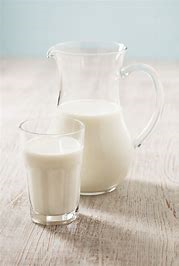 Contractile or mobile proteins:

Move muscles.
The ability to contract to change the shape or to move about.
These proteins includes : actin and myosin , which are present in the form of filaments.
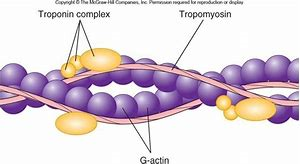 Structural proteins:
This type of protein form major component of tendons, cartilages, and bones.
These are fibrous proteins named collagen . Ligaments are special structural proteins capable of stretching in two directions.
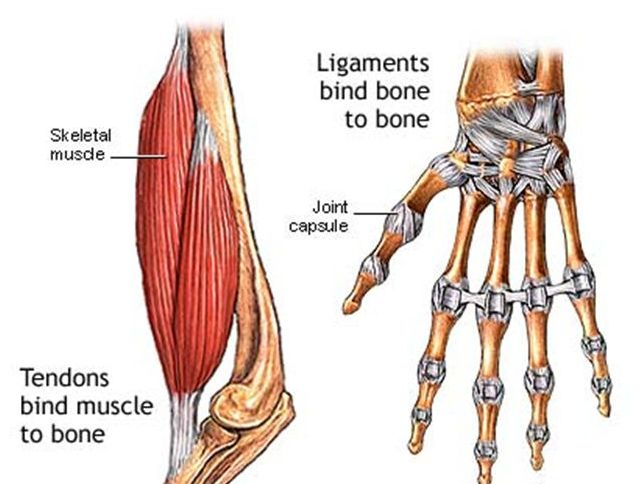 Nutritional basis
Complete Proteins:
A complete protein contains an adequate amount of all the essential amino acids that should be incorporated into a diet.
Examples are : 
Meat.
Fish.
Cheese ,poultry, eggs, milk etc.
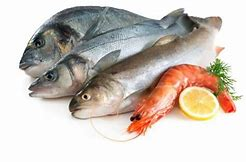 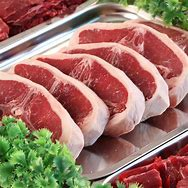 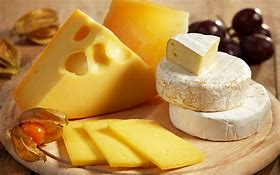 Incomplete Proteins:
An incomplete protein is any protein that lacks one or more essential amino acids. These can also be referred to as partial proteins.
Sources of incomplete proteins are: 
Grains, nuts, beans, seeds, corn etc.
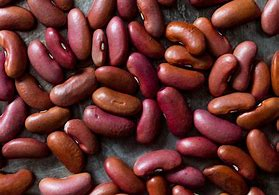 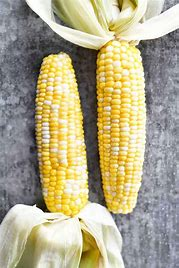 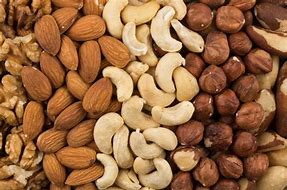 Properties of proteins
Found in all living organisms
Involved in processes such as digestion of food, cell structure, catalysis, and movement.
Complex molecules
Polymer of amino acids.
Long chains of amino acids are called polypeptides.
Provides structural support for cells.
Transport substances across cell membranes.
Provides defense against pathogens(antibodies).
Secretes hormones.
Functions of proteins
Protein has a critical physiological function. It is primarily used in the body to build , maintain, and repair body tissues.

Proteins plays an important role in formation of protoplasm.

Nucleoproteins are complex proteins and act as carrier of heredity materials from one generation to another.

Protein is the major source of energy.
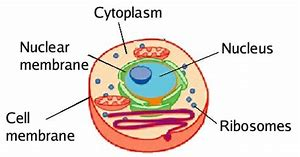 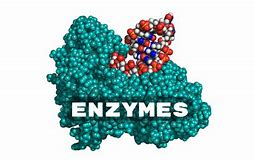 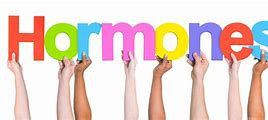 Proteins are involved in the creation of some hormones, help control body functions that involve the interaction of several organs and help regulate cell growth.

Proteins produces enzymes that increases the rate of chemical reactions in the body.

Proteins called antibodies help rid the body of foreign protein and help prevent infections, illnesses and infections.

Skin and bone contain collagen , a fibrous protein.
Protein help store other substances in the organism .e.g ,iron is stored in liver .

Protein help mediate cell responses, such as protein rhodopsin ,found in the eye and involved in the vision process.

Hemoglobin is a protein .it act as an oxygen carrier.

Gelatin is obtained by heating bones ,skins, and tendons in water. It is used in bakery products.
Gelatin & hemoglobin
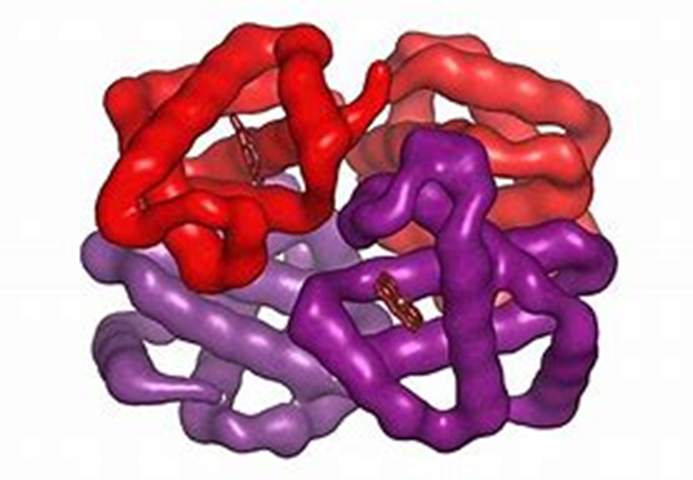 Casein is another protein used in manufacture of buttons and buckles.

Proteins obtained from soya bean are used for manufacture of plastics.

Proteins make up a large portion of muscle fiber and help in the movement of various parts of our bodies.